МЕДИЦИНСКИ УНИВЕРСИТЕТ – ПЛЕВЕН
	ФАКУЛТЕТ „ОБЩЕСТВЕНО ЗДРАВЕ“
	ЦЕНТЪР ЗА ДИСТАНЦИОННО ОБУЧЕНИЕ
Лекция №12
БИОМЕХАНИКА
Елементи от механиката на флуидите. Закон на Хаген-Поазьой. Хидродинамично съпротивление. Ламинарно и турболентно движение.
Проф. Константин Балашев, дхн
Стационарно движение на флуидите.
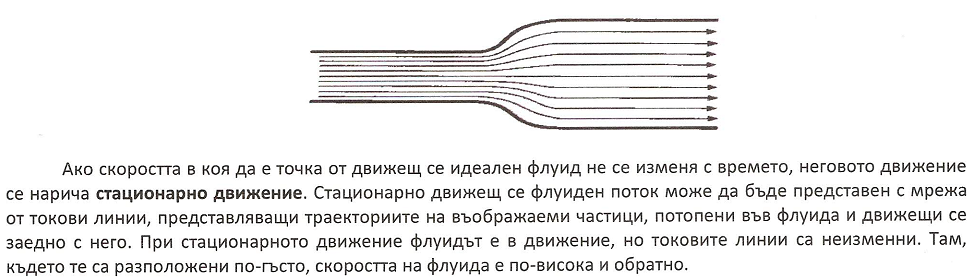 4/24/2020
2
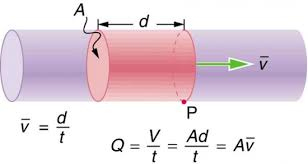 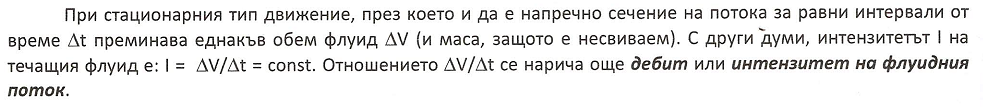 4/24/2020
3
Условие за непрекъснатост на потока.
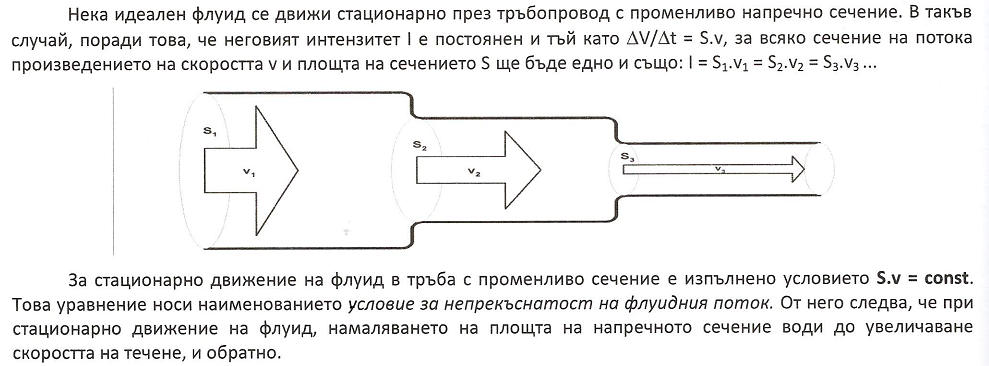 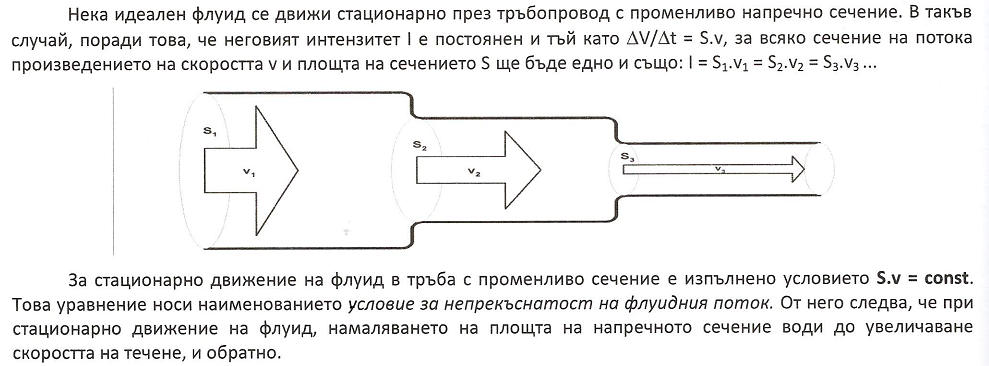 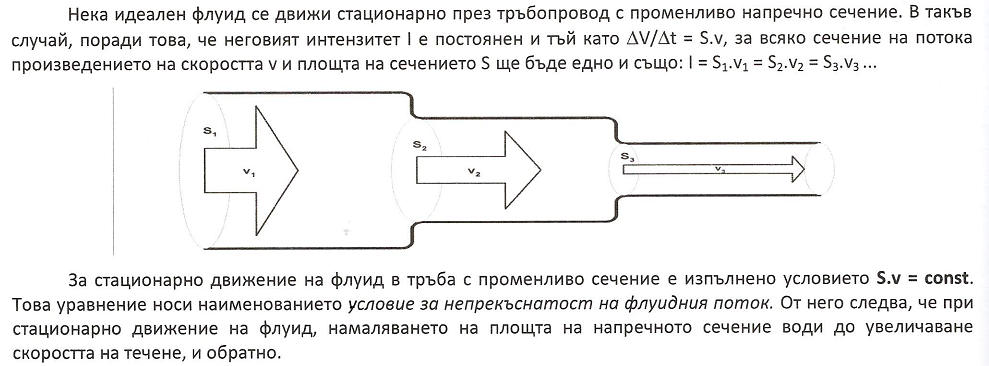 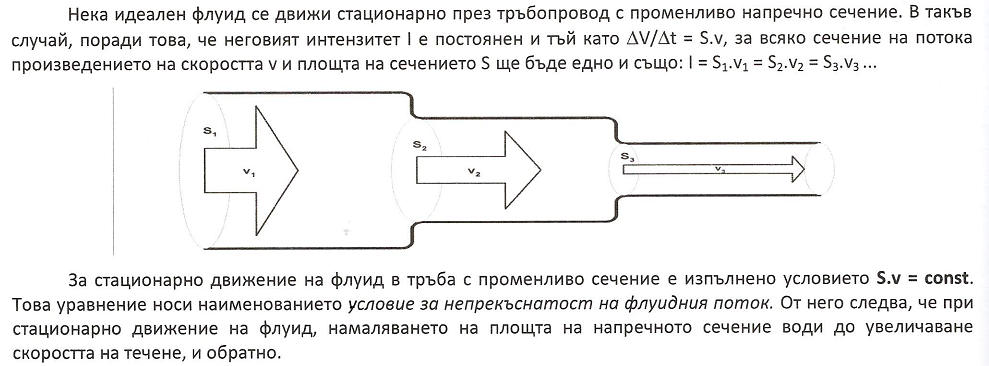 4/24/2020
4
Закон на Бернули
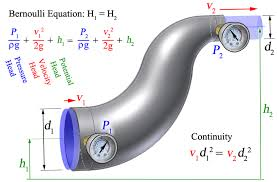 Хидро-
статично
налягане
Статично 
налягане
Динамично 
налягане
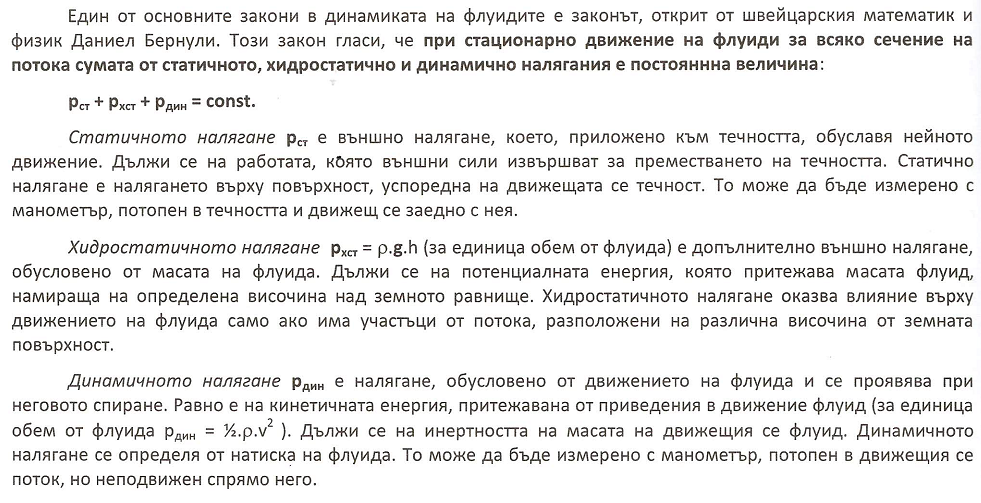 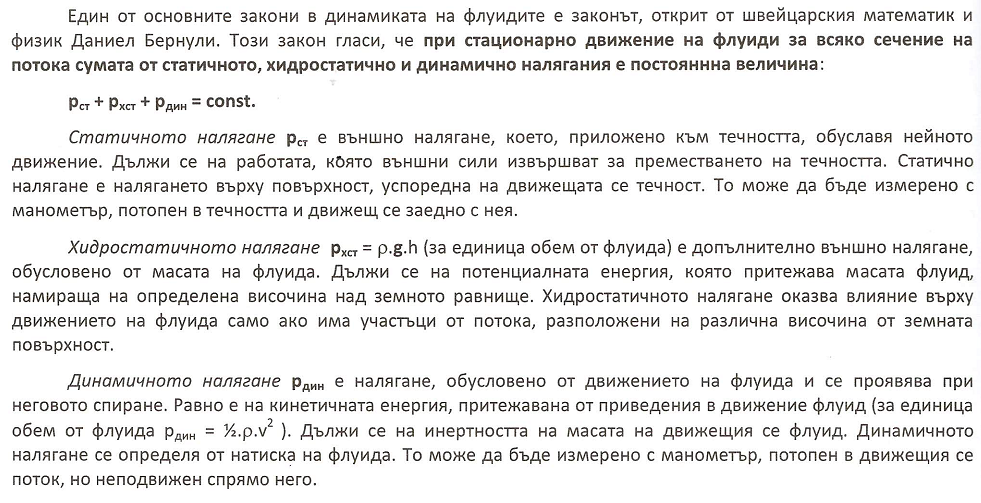 4/24/2020
5
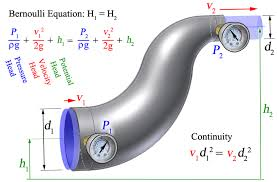 Хидро-
статично
налягане
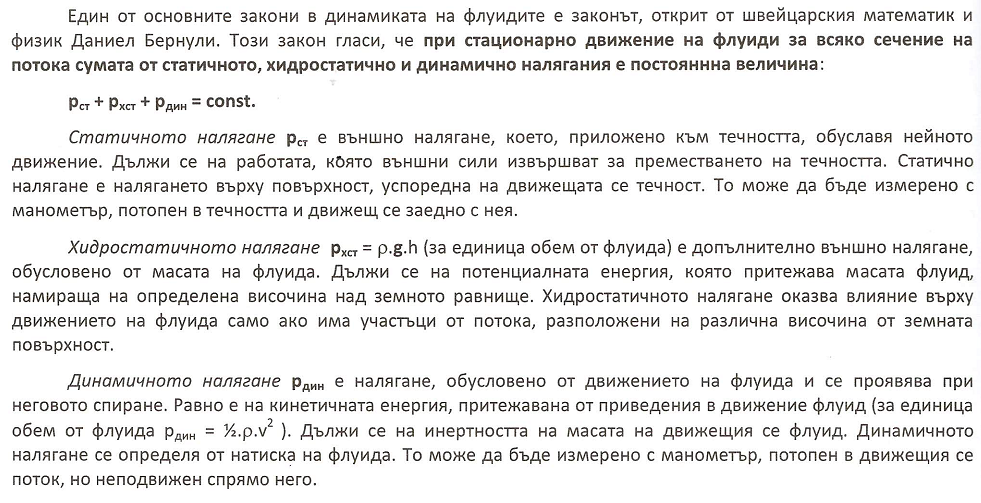 Статично 
налягане
Динамично 
налягане
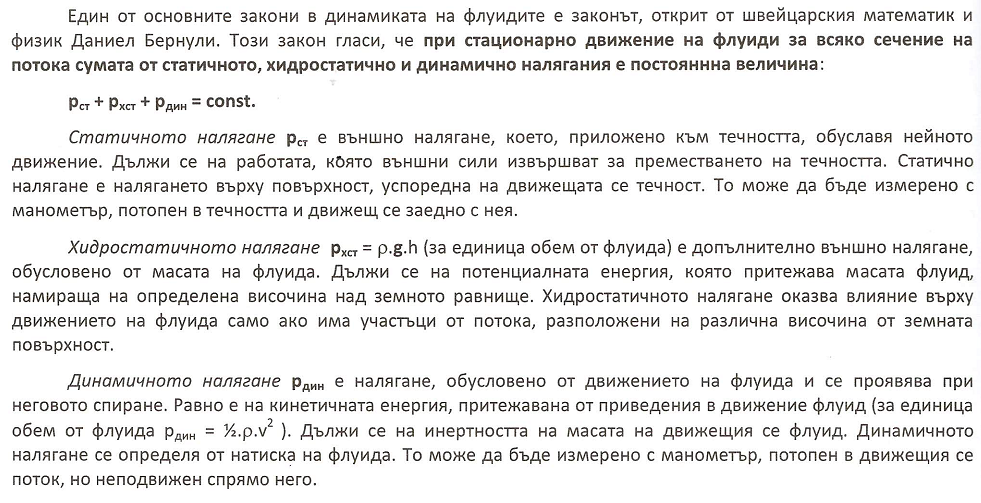 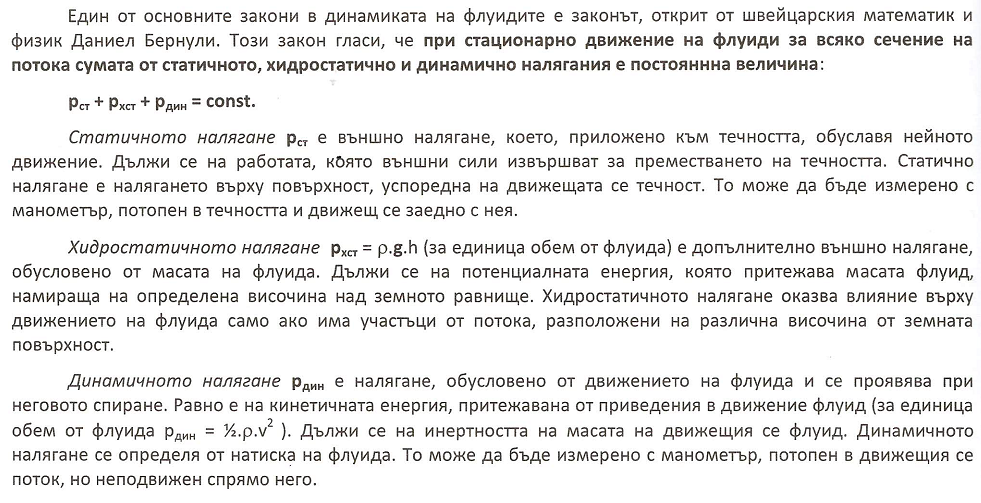 4/24/2020
6
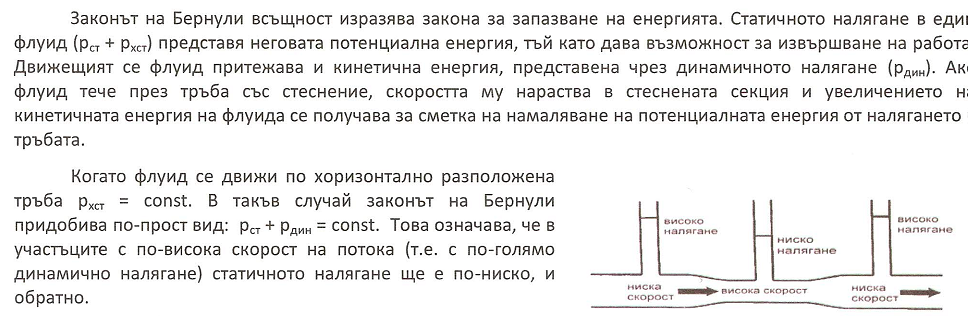 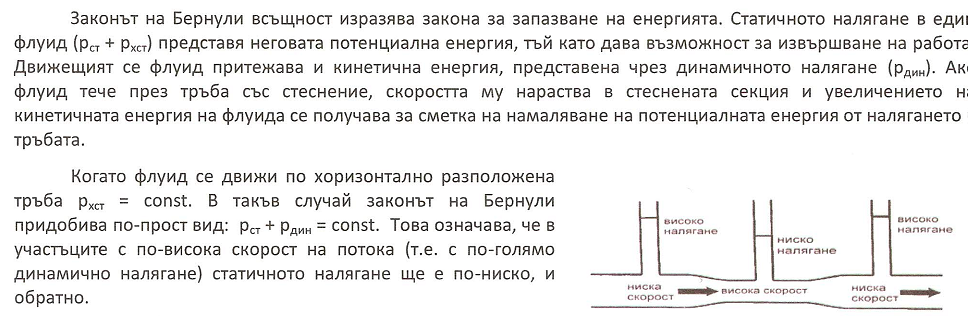 4/24/2020
7
Ламинарно и турболентно движение
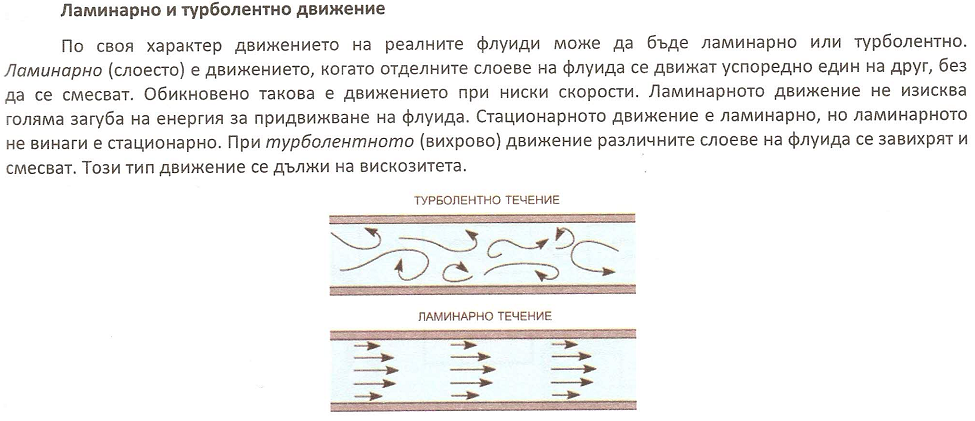 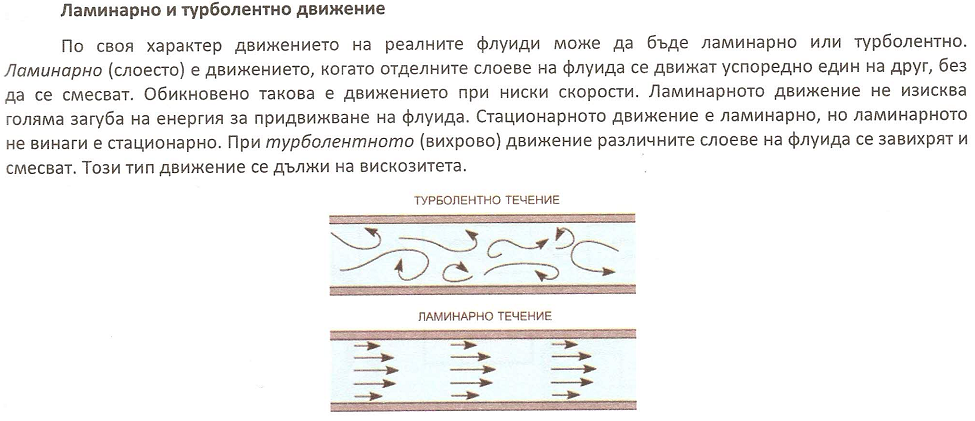 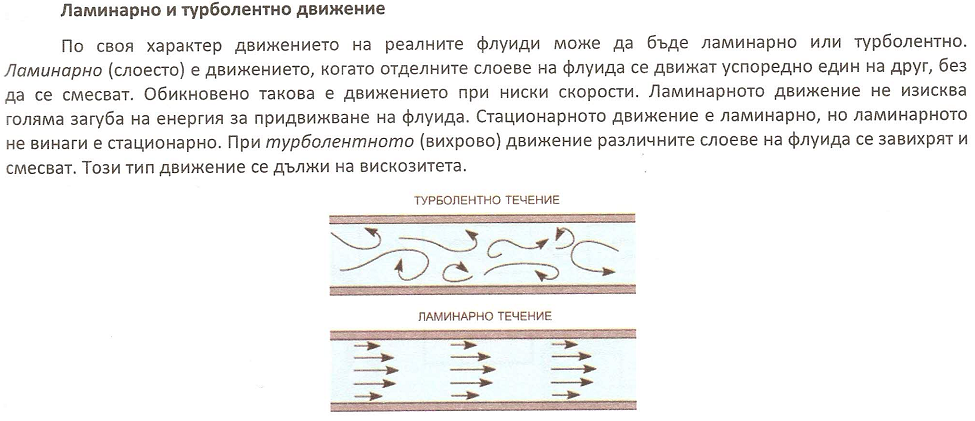 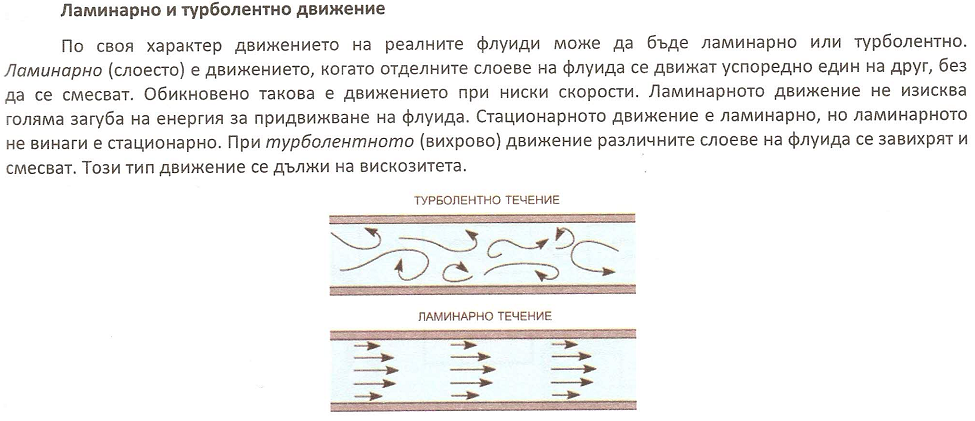 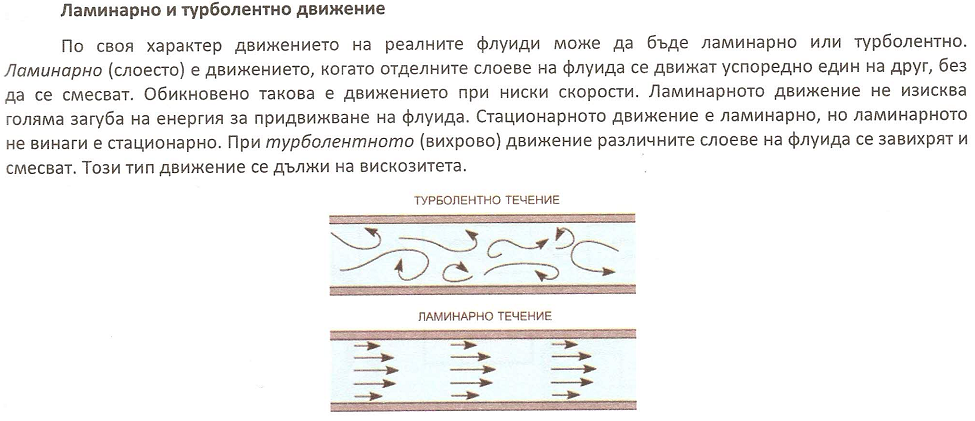 4/24/2020
8
Движение на вискозна течност по тръба (закон на Хаген-Поазьой).
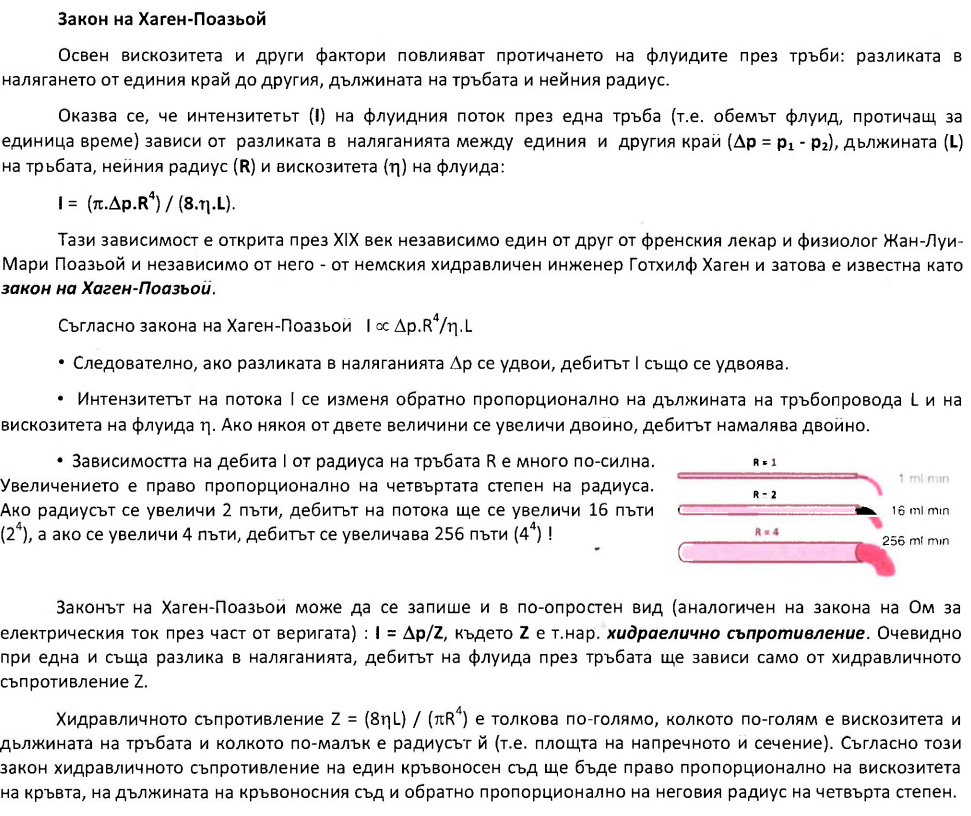 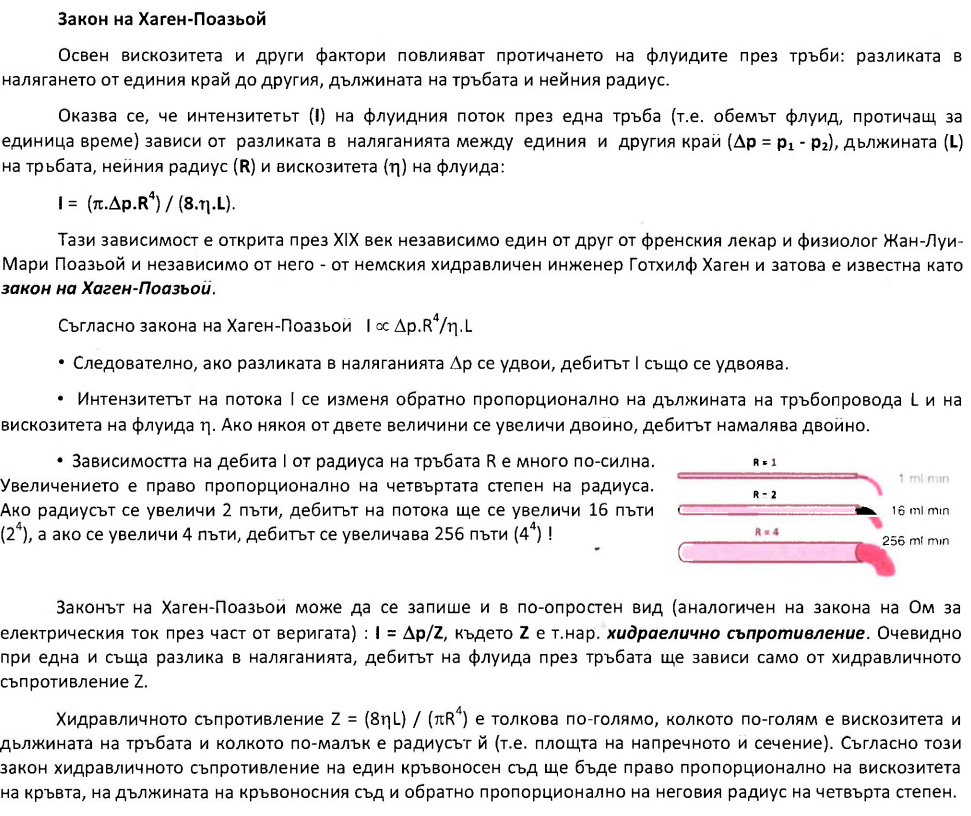 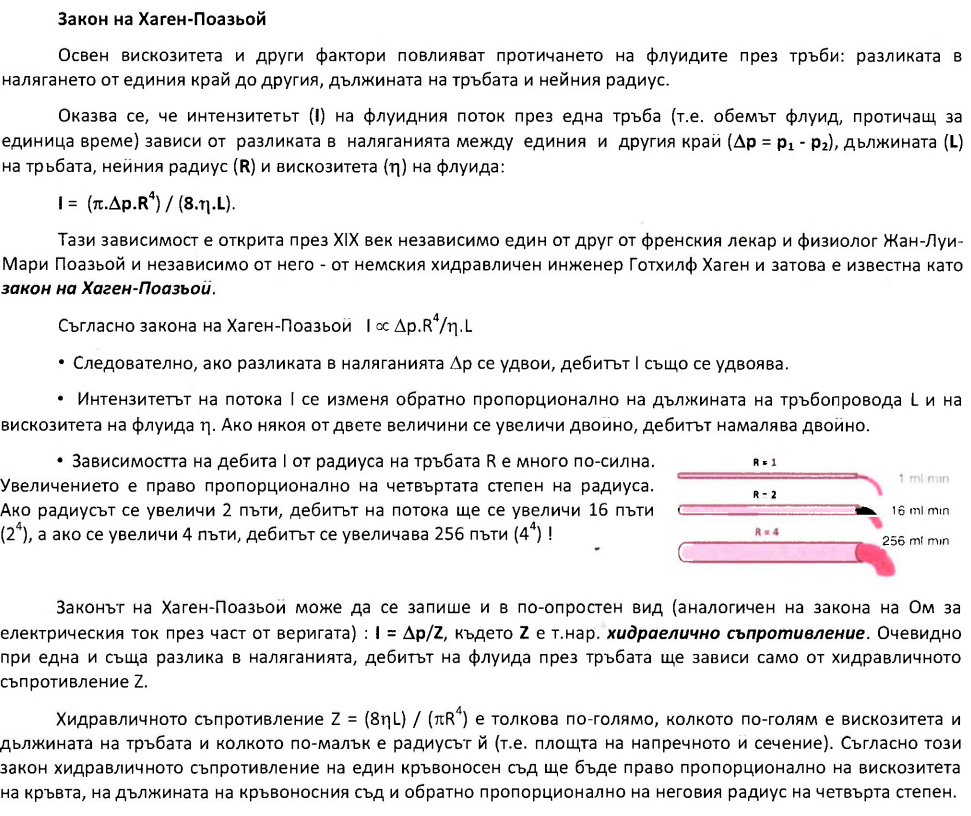 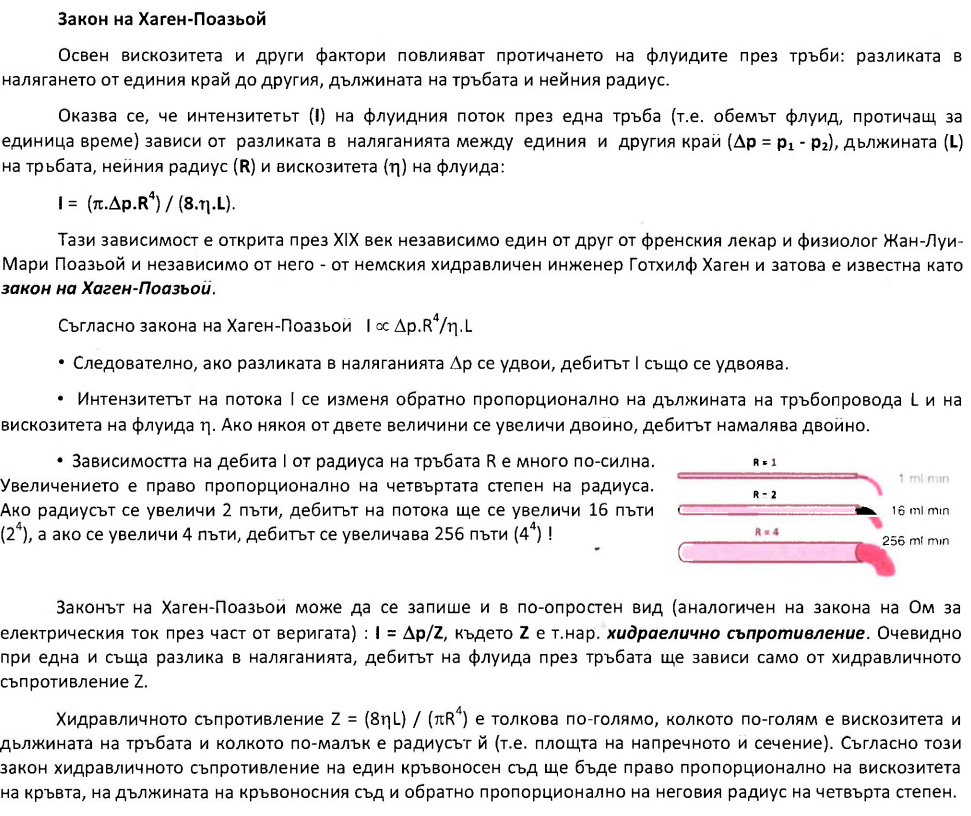 4/24/2020
9
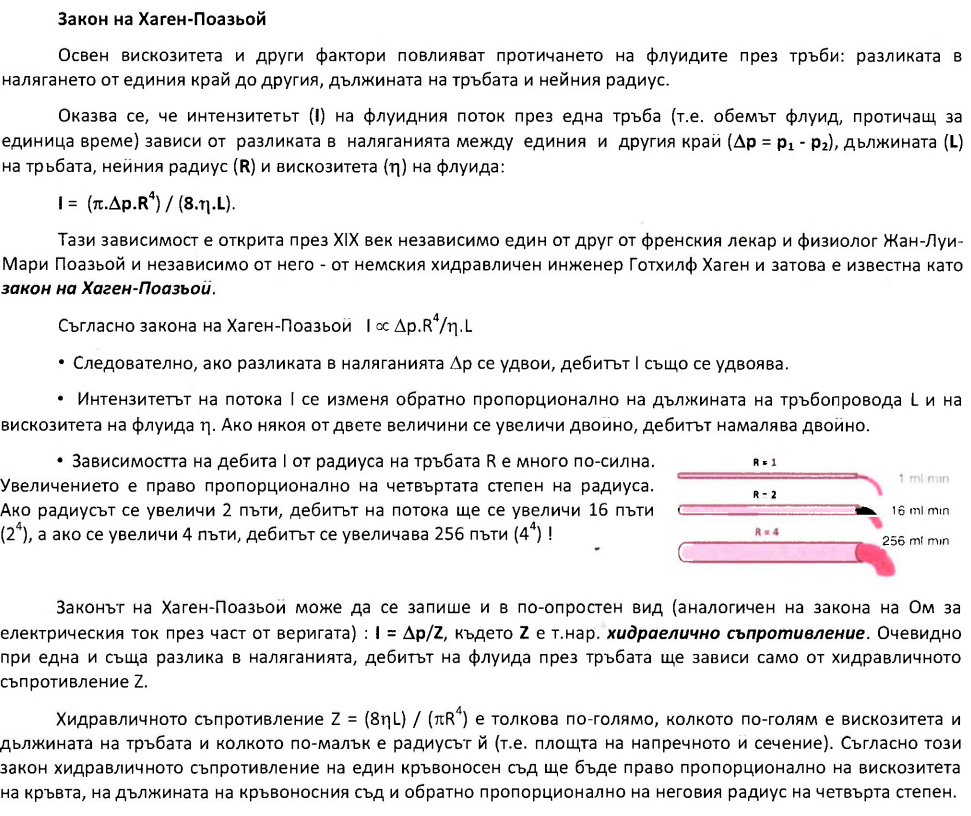 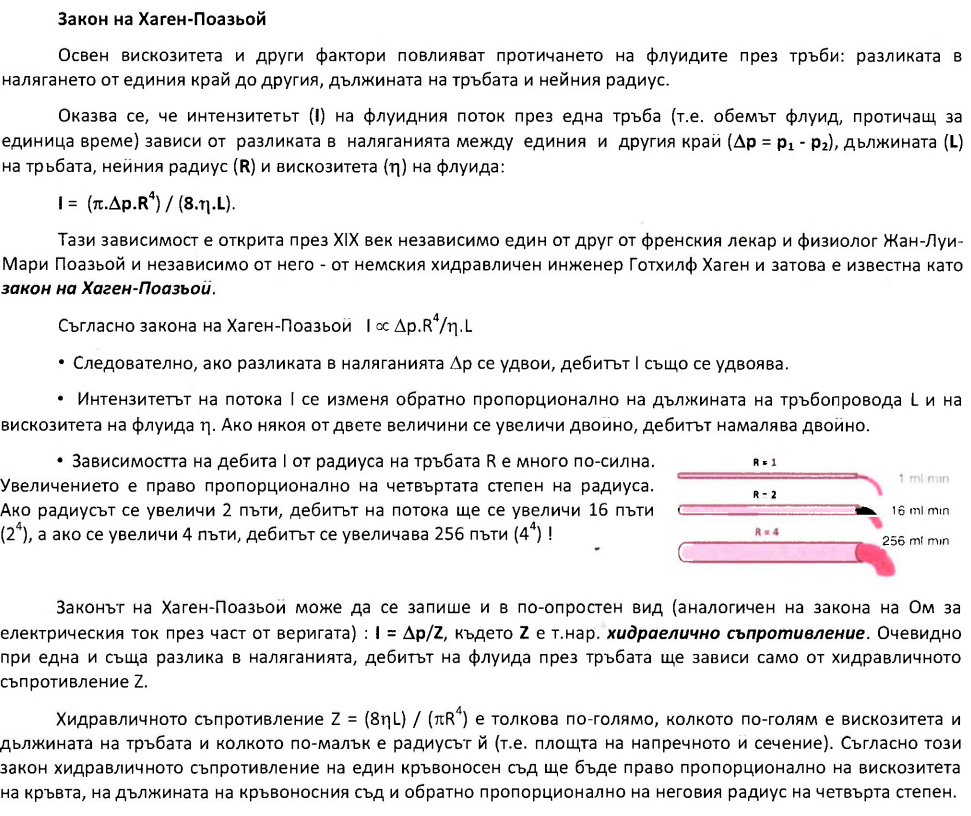 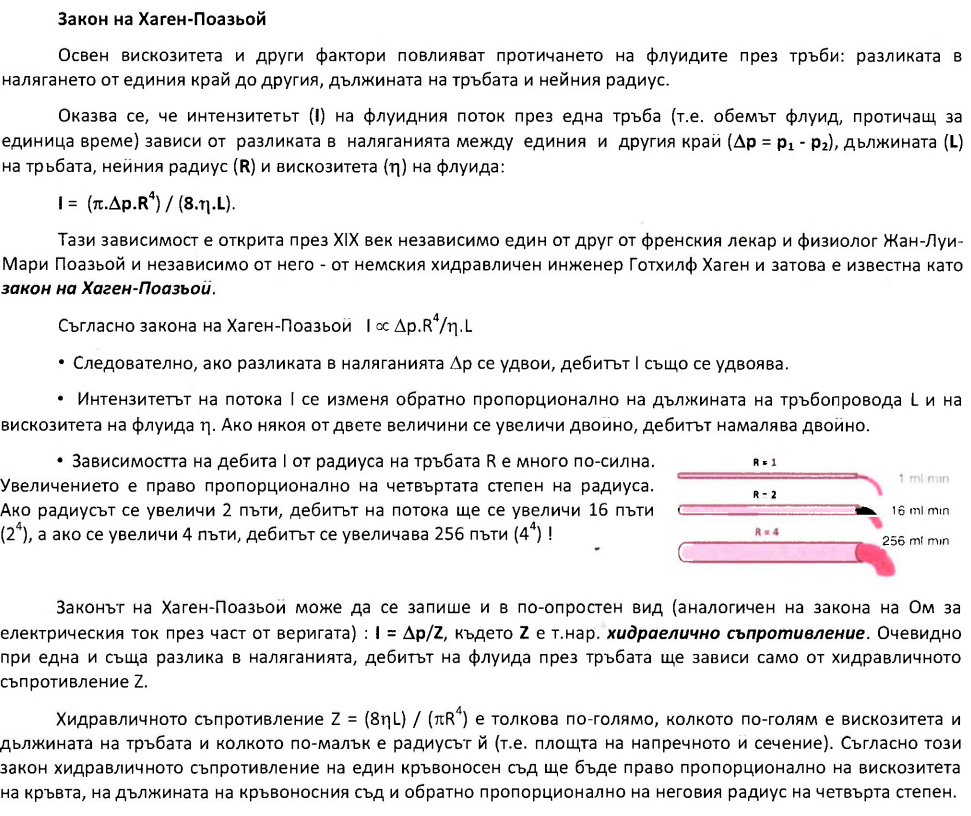 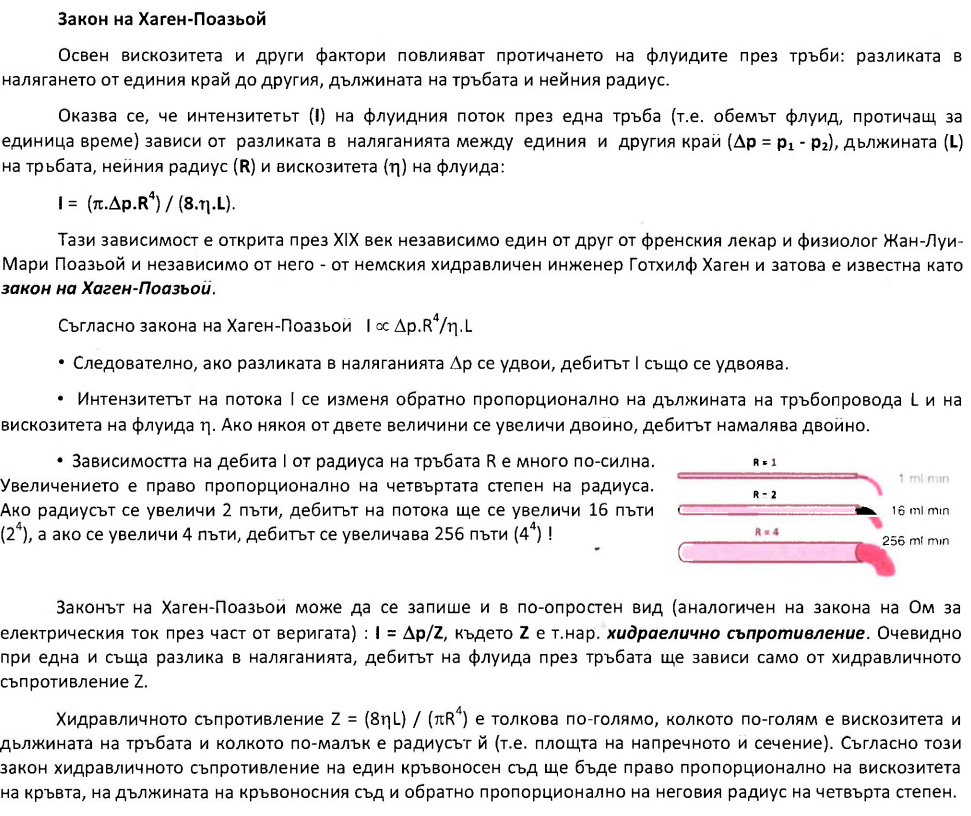 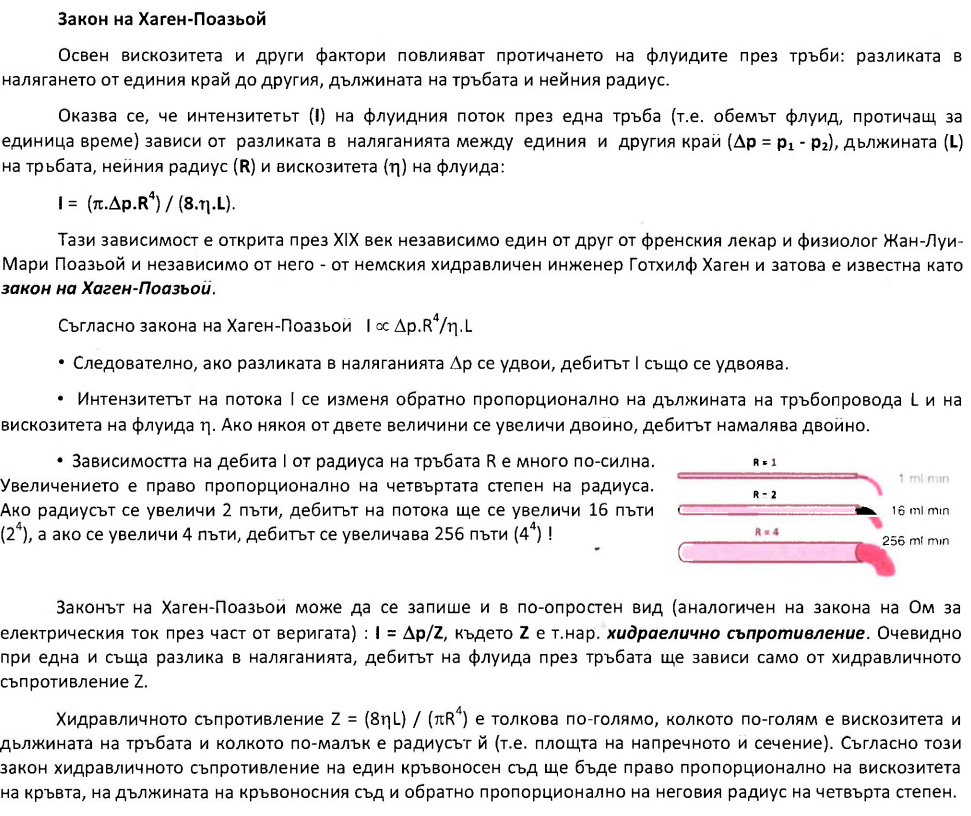 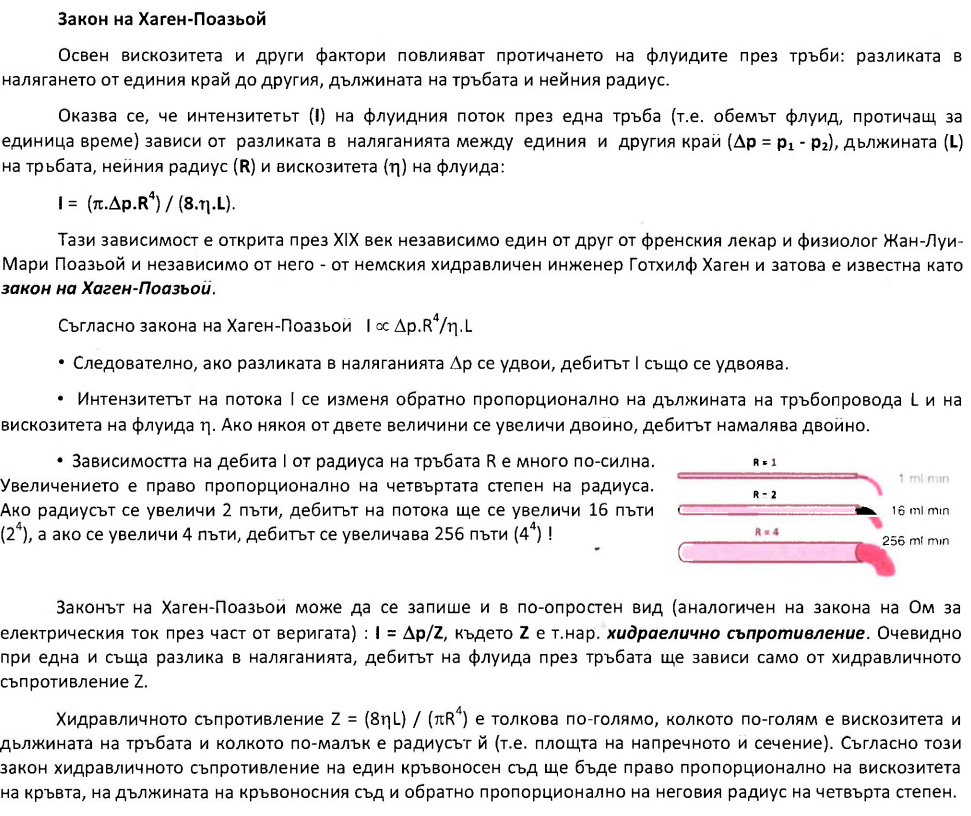 4/24/2020
10
Ламинарен поток
Турбулентен поток
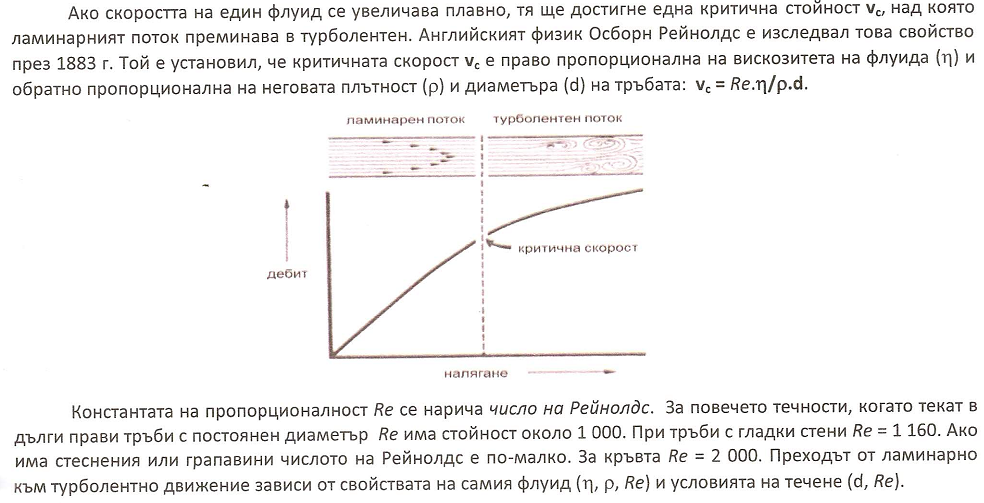 Дебит
Критична скорост
Налягане
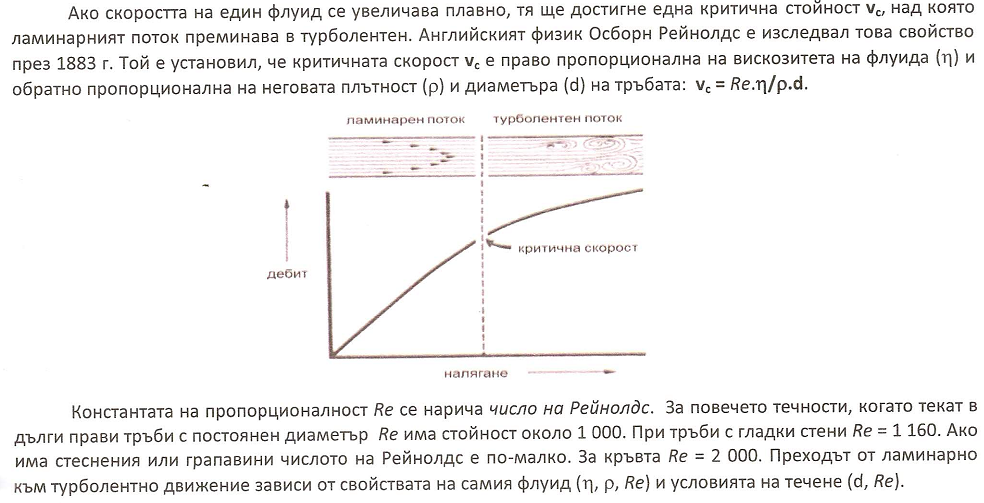 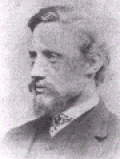 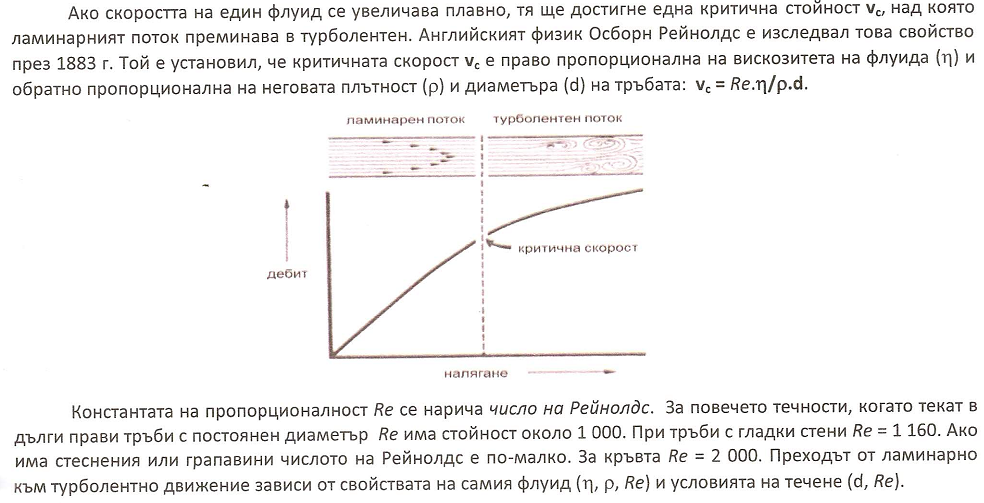 4/24/2020
11
Потокът в тръби с кръгло сечение е:
ламинарен ако Re < 2300
преходен ако 2300 < Re < 2600
турбулентен ако Re > 2600
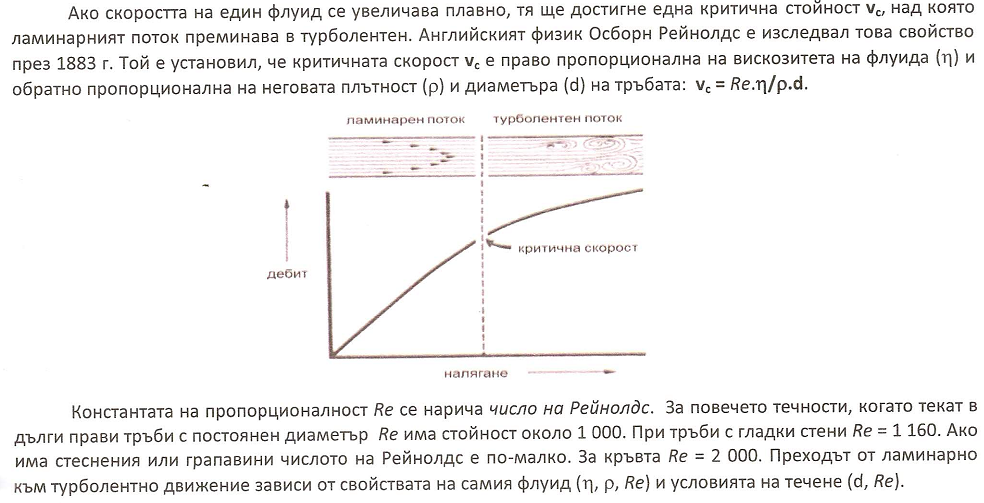 Ако има стеснения или грапавини по стените то числото на Рейнолдс има по-ниска стойност. За потока на кръвта стойността на  Re = 2000
4/24/2020
12